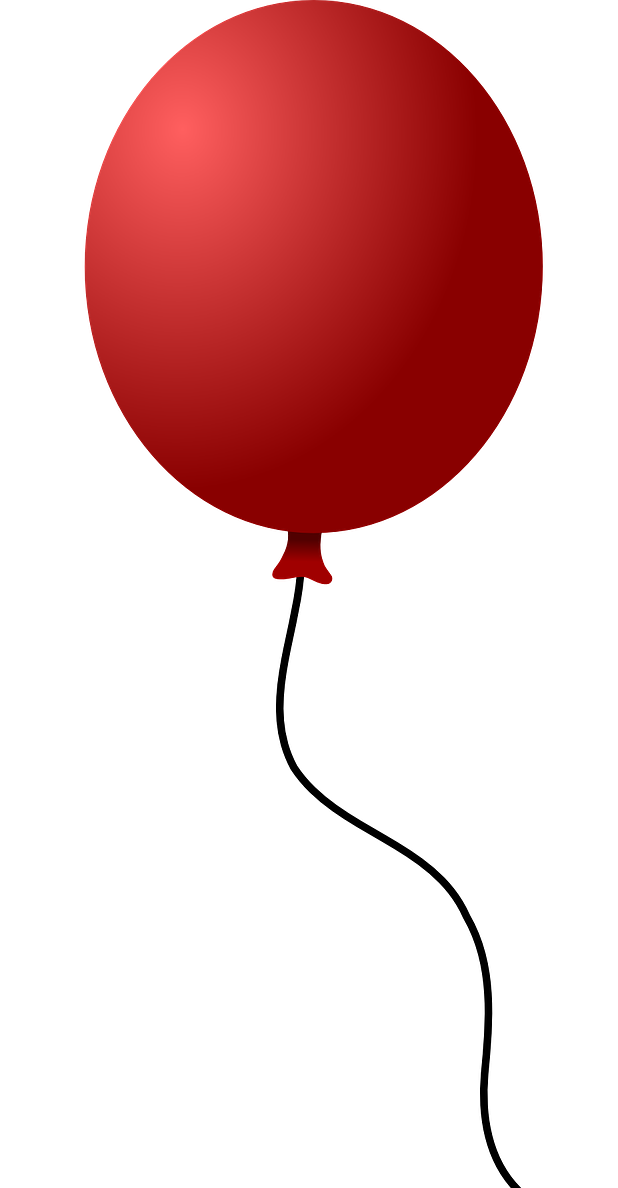 How high will it go!
Finding the height achieved by a flying object using trigonometry
Stay safe  

Whether you are a scientist researching a new medicine or an engineer solving climate change, safety always comes first. An adult must always be around and supervising when doing this activity. You are responsible for:
 
ensuring that any equipment used for this activity is in good working condition
behaving sensibly and following any safety instructions so as not to hurt or injure yourself or others 
 
Please note that in the absence of any negligence or other breach of duty by us, this activity is carried out at your own risk. It is important to take extra care at the stages marked with this symbol: ⚠
Using trigonometry to find height
Trigonometry is a branch of mathematics that deals with the relationship between the sides and angles of a triangle
Pythagoras’ theorem allows calculations based on triangles if two sides are known.
Engineers don’t always know the length of two sides
Other methods are needed for calculations related to triangles
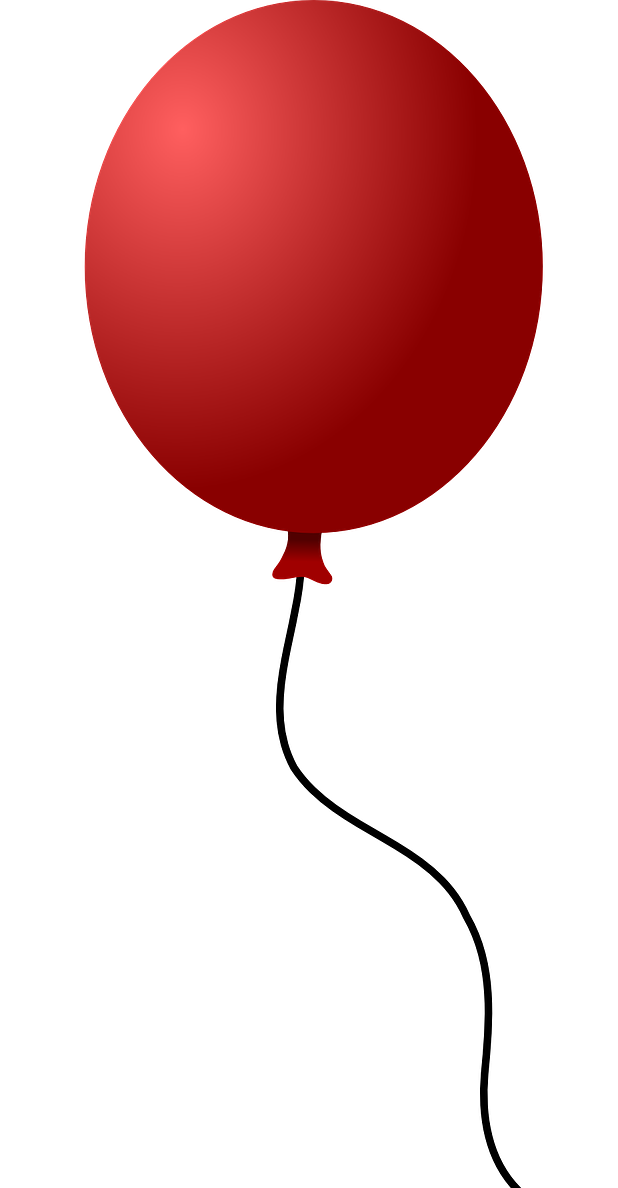 Identifying the sides of a triangle
The hypotenuse is always the longest side in a right angled triangle.
Hypotenuse
Opposite
θ
Adjacent
The opposite is always opposite the angle being used for calculations
The adjacent is always next to the angle being used for calculations
Tangent
Opposite
θ
Adjacent
Tangent θ = Opposite ÷  Adjacent
[Speaker Notes: .]
Tangent
41
Tangent θ =  Opposite ÷ Adjacent 
	       = 41 ÷ 30 = 1.367
θ
30
If you know the tangent θ you can find the angle:
On the calculator	tan-1 1.367 = 53.8o

If you know the angle you can find the tangent:
On the calculator	 tan 53.8 = 1.367
[Speaker Notes: .]
Tangent
Tangent θ =     Opposite
                      Adjacent
Opposite
θ
Adjacent
Opp
Adj
Tan
Tangent example
X
50o
1.15 m
From the diagram you need to calculate the length X
Using the formula triangle, hold your finger over the “ Opp” to indicate the calculation  (tan θ x Adj)
The tan of 50o is 1.192 (from calculator)
X = Opposite = 1.15 x 1.192 = 1.37 m
Opp
Adj
Tan
Clinometer ⚠
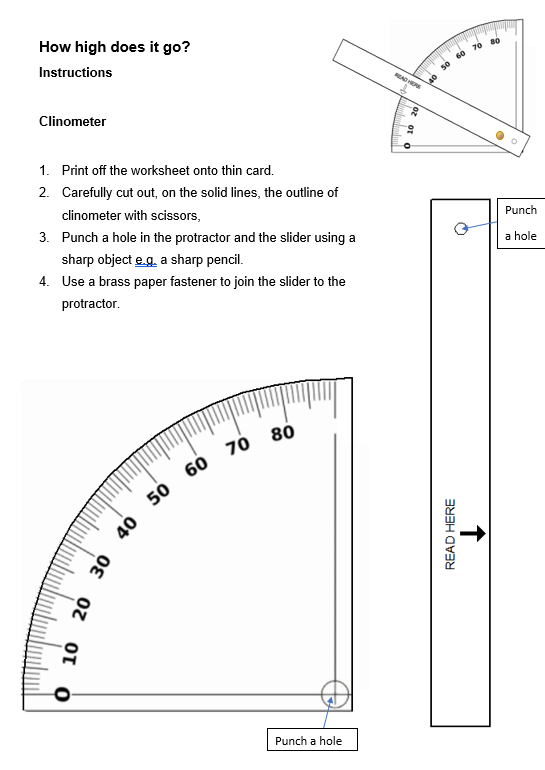 Print out the worksheet onto thin card
Carefully cut out the protractor and the slide
Punch two holes using a sharp pencil with an eraser behind the card ⚠
Attach the protractor and slider with a brass paper fastener
Measure the height experiment
Work with a partner
One of you inflates and holds the balloon at head height
The second holds the clinometer level with the balloon
Stand a set distance apart e.g. 5 m
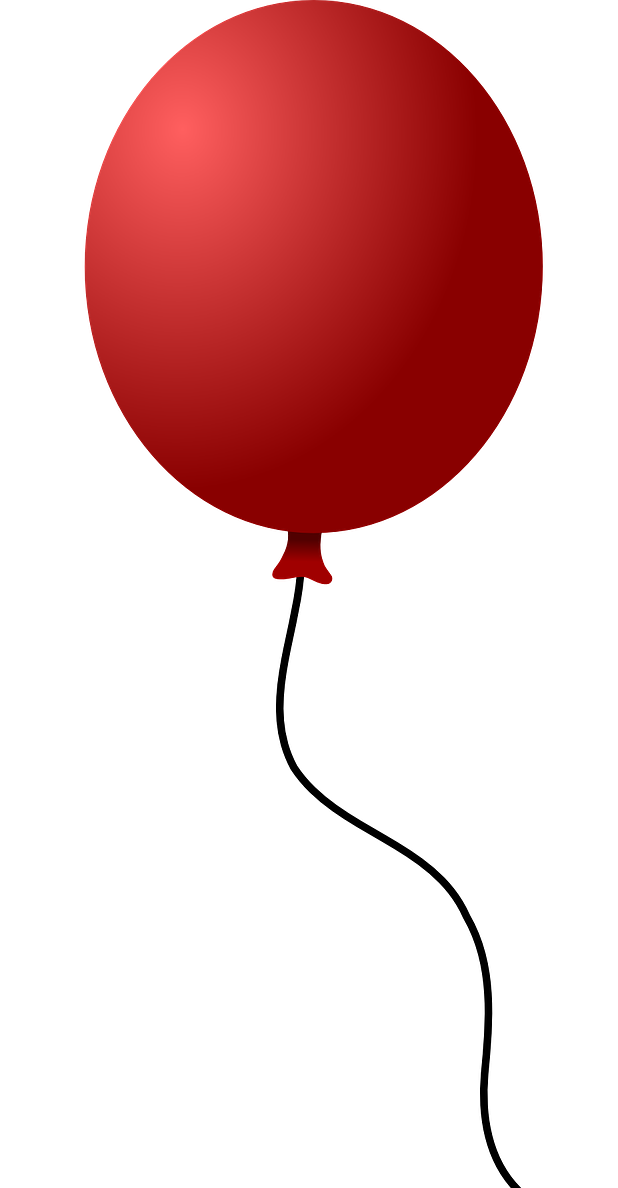 Ready for balloon release
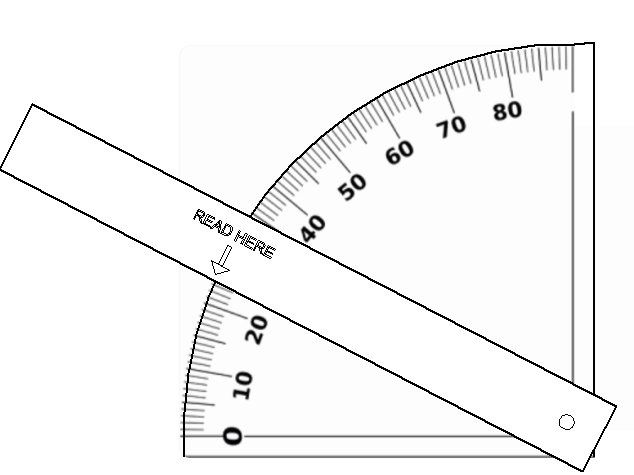 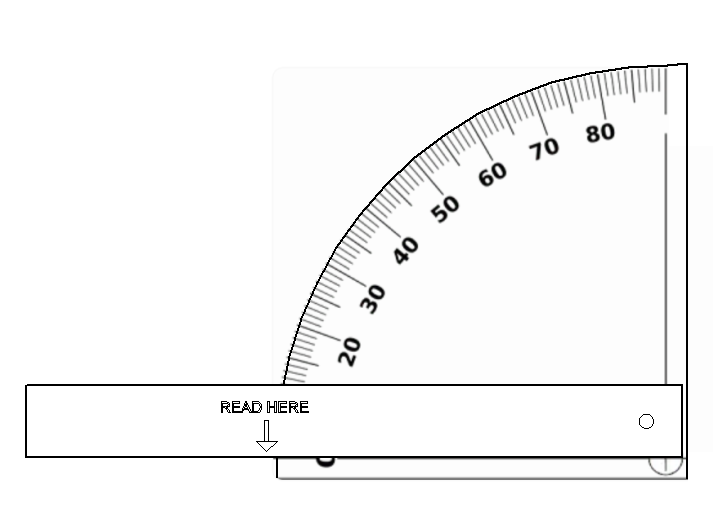 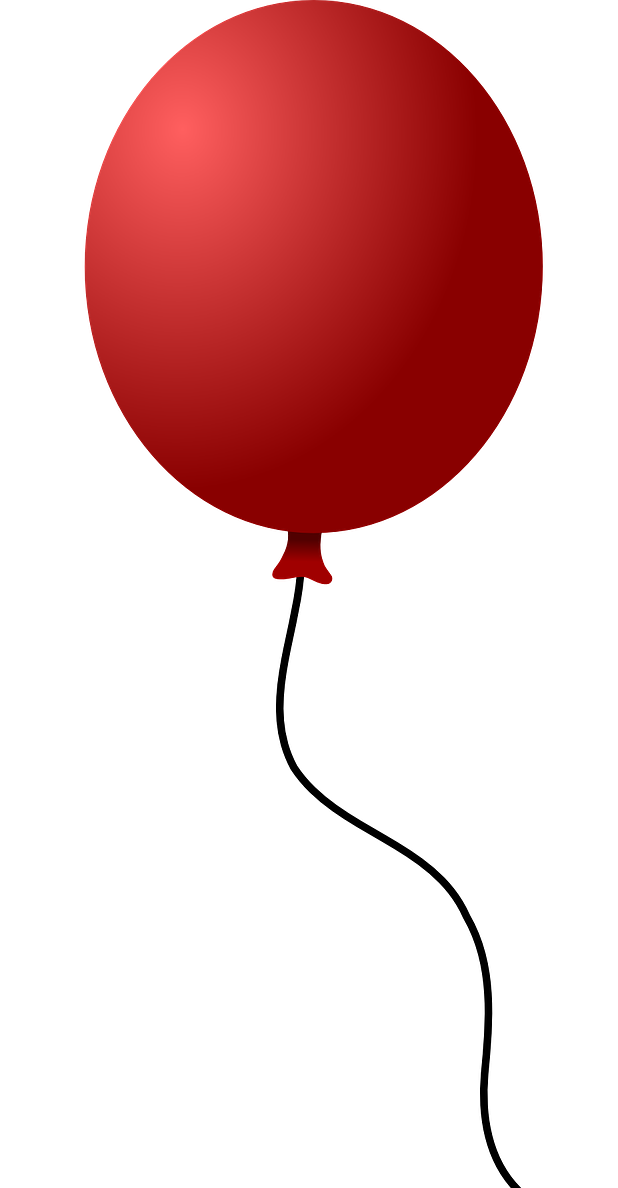 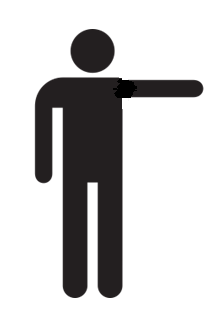 Level
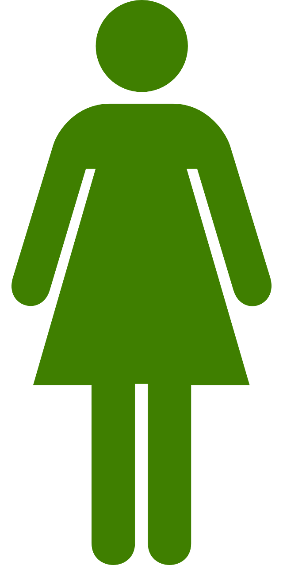 5 m
[Speaker Notes: Discuss the brief and design criteria with learners.]
What’s the angle?
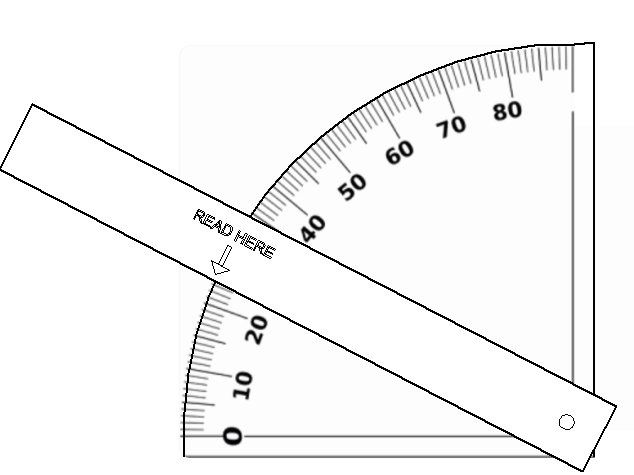 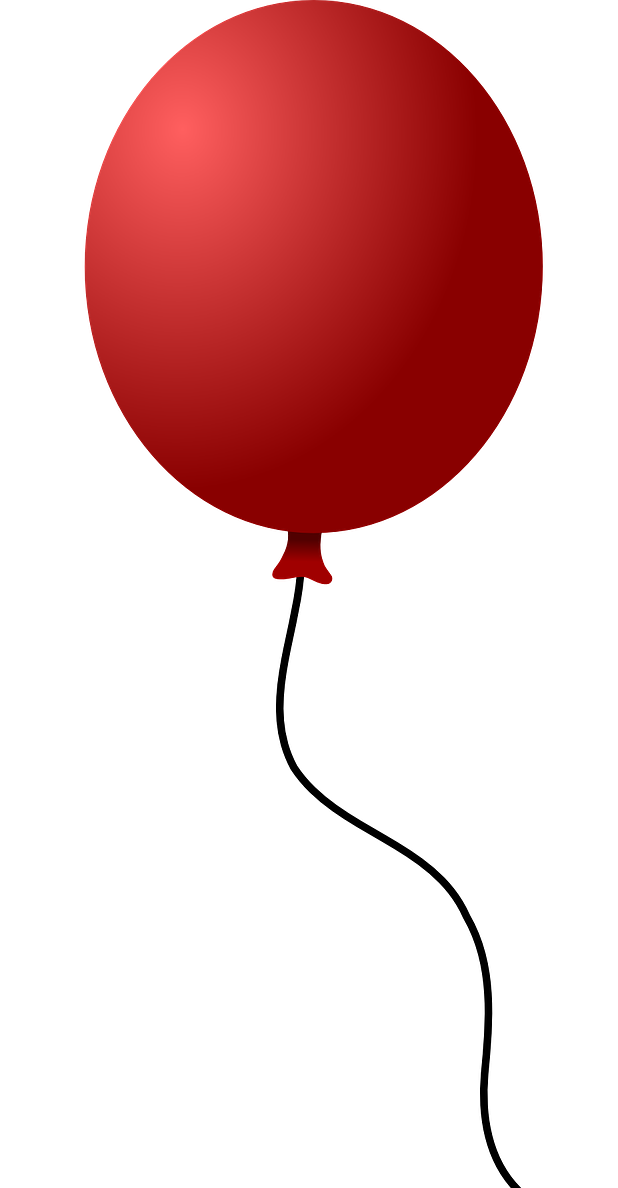 23 degrees
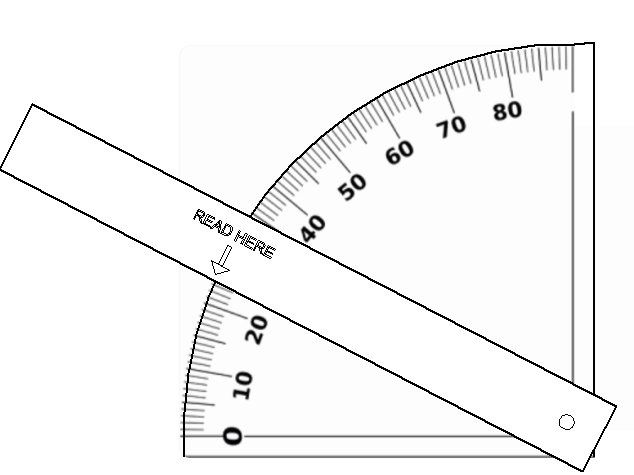 Release the balloon
Raise the slider on the clinometer to match the balloons height
Record the angle
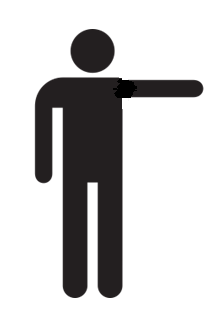 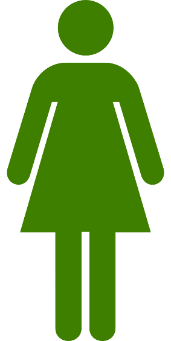 Record the angle
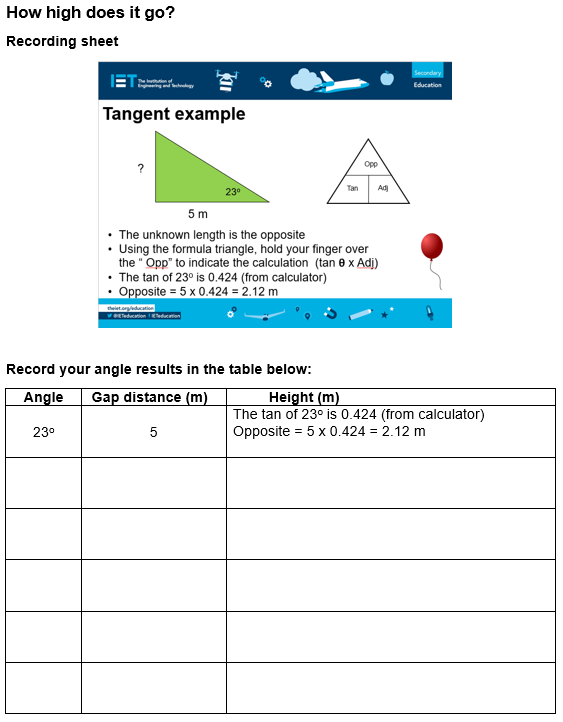 Print off the recording sheet
Record the angle
Calculate the height
Tangent example
?
23o
5 m
The unknown length is the opposite
Using the formula triangle, hold your finger over the “ Opp” to indicate the calculation  (tan θ x Adj)
The tan of 23o is 0.424 (from calculator)
Opposite = 5 x 0.424 = 2.12 m
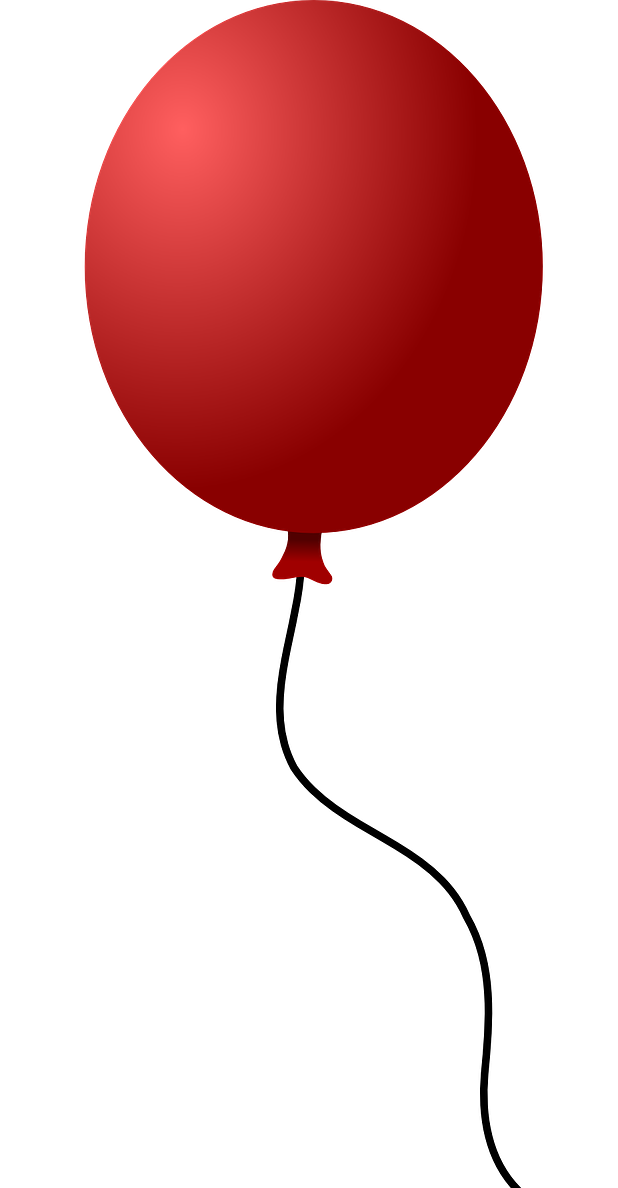 Opp
Adj
Tan
Additional questions
Calculate the unknown side:
1.
128 mm
?
158 mm
?
2.
22o
35o
Opp
Adj
Tan
[Speaker Notes: Answers: Q1 63.8 mm; Q2 182.8 mm]